«Развитие  гибкости и координации движения»
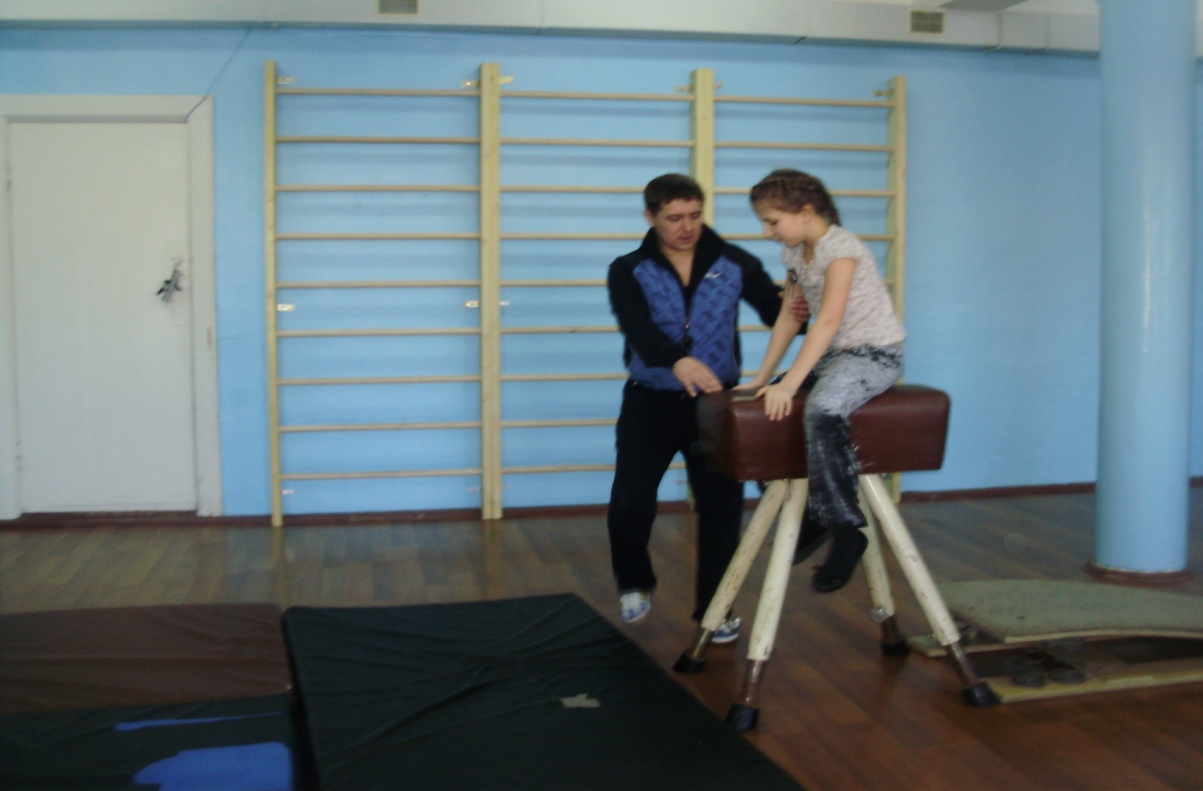 Урок  физической культуры 4 класс
Учитель  Игнатов О.В.
ЯНАО  г. Губкинский
Цель: совершенствовать технику прыжков через козла и технику выполнения гимнастических упражнений.
Задачи:
Развитие гибкости;
Комбинация из освоенных элементов акробатики;
Совершенствовать умение опорного прыжка через козла.
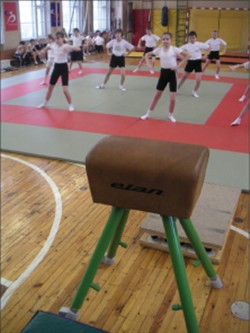 Прыжок через козла в ширину согнув ноги
Сохранение равновесия после прыжка
Прыжок через козла в ширину ноги врозь
Наскок на козла в длину ноги врозь
Прыжок через козла в длину ноги врозь
Мостик из положения стоя,с помощью
Исходное положение перед кувырком вперед
Стойка на лопатках с помощью
Мостик из положения стоя
Кувырок назад